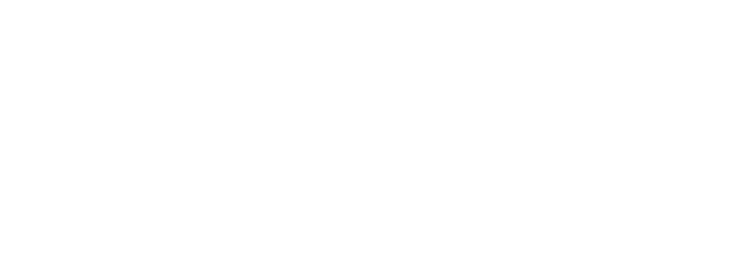 Add A Speed Dial
www.qsgit.com
[Speaker Notes: ----- Meeting Notes (2/21/17 09:23) -----
ok]
Quantum Services Group

The Cloud Made Simple
IT Support
Colocation
Phone Services
Disaster Recovery
Web Design & Development
Internet Services
VPN
Web Hosting
The Cloud Made Simple
IT SUPPORT
HARDWARE
NETWORK
24/7/365 proactive support.
Install, repair, and configure.
Network design, management, and security.
WEB DESIGN
PHONE SYSTEMS
INTERNET
Boost your business with a website that works for you.
On-premise and hosted phone systems.
Custom internet and private cloud solutions.
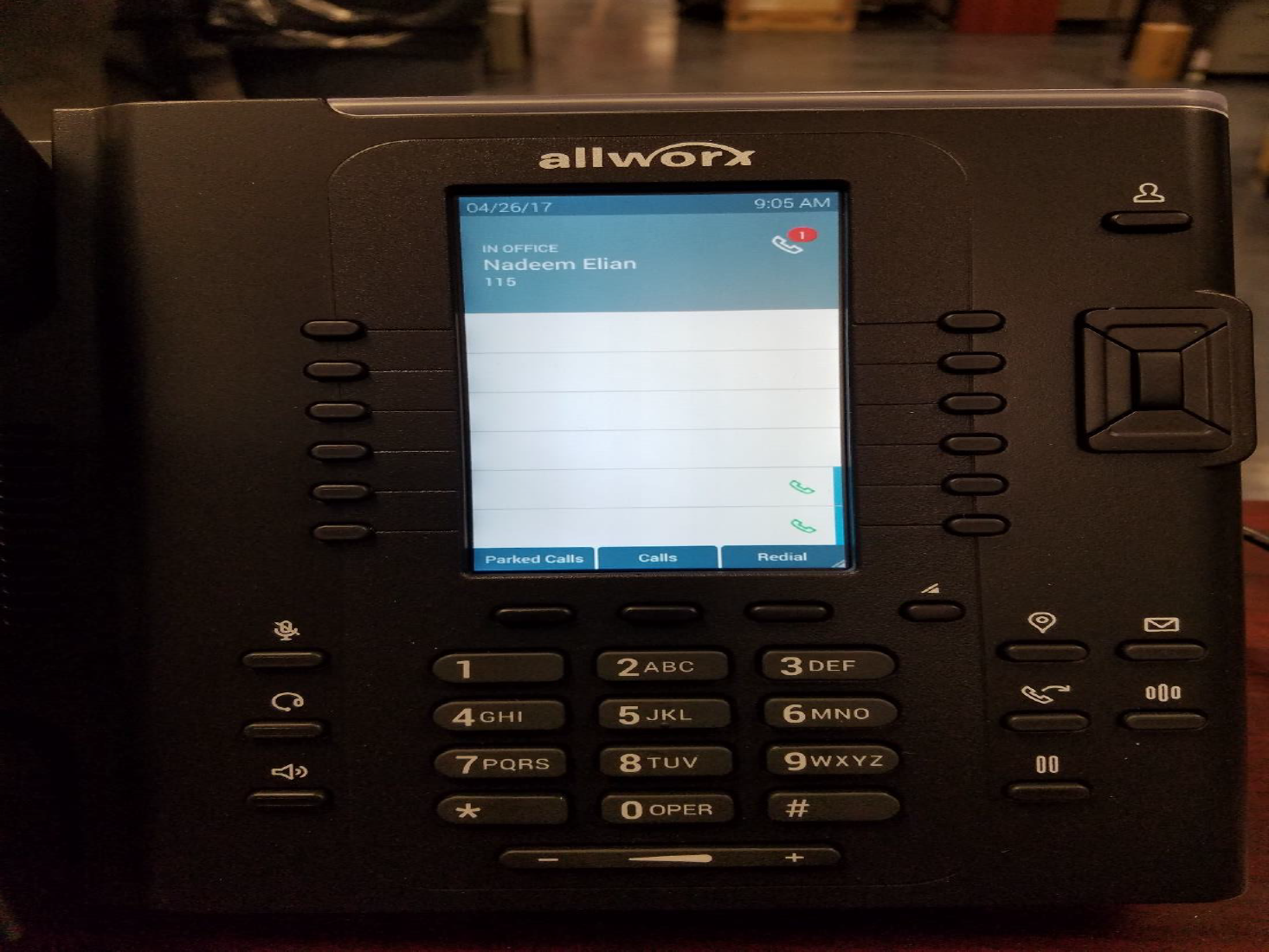 Step 1
Press one of the empty buttons on your phone.
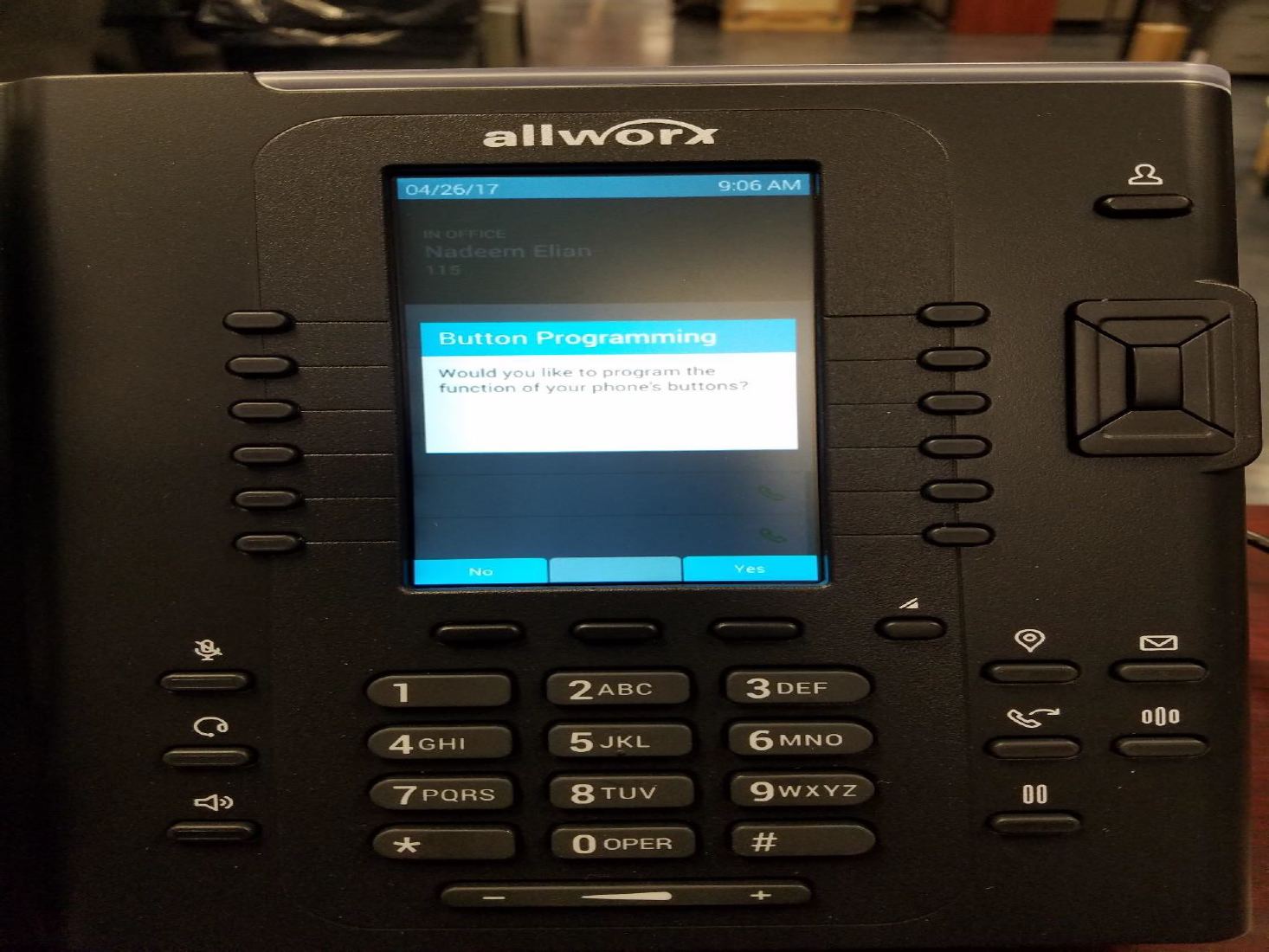 Step 2
Select ‘Yes’.
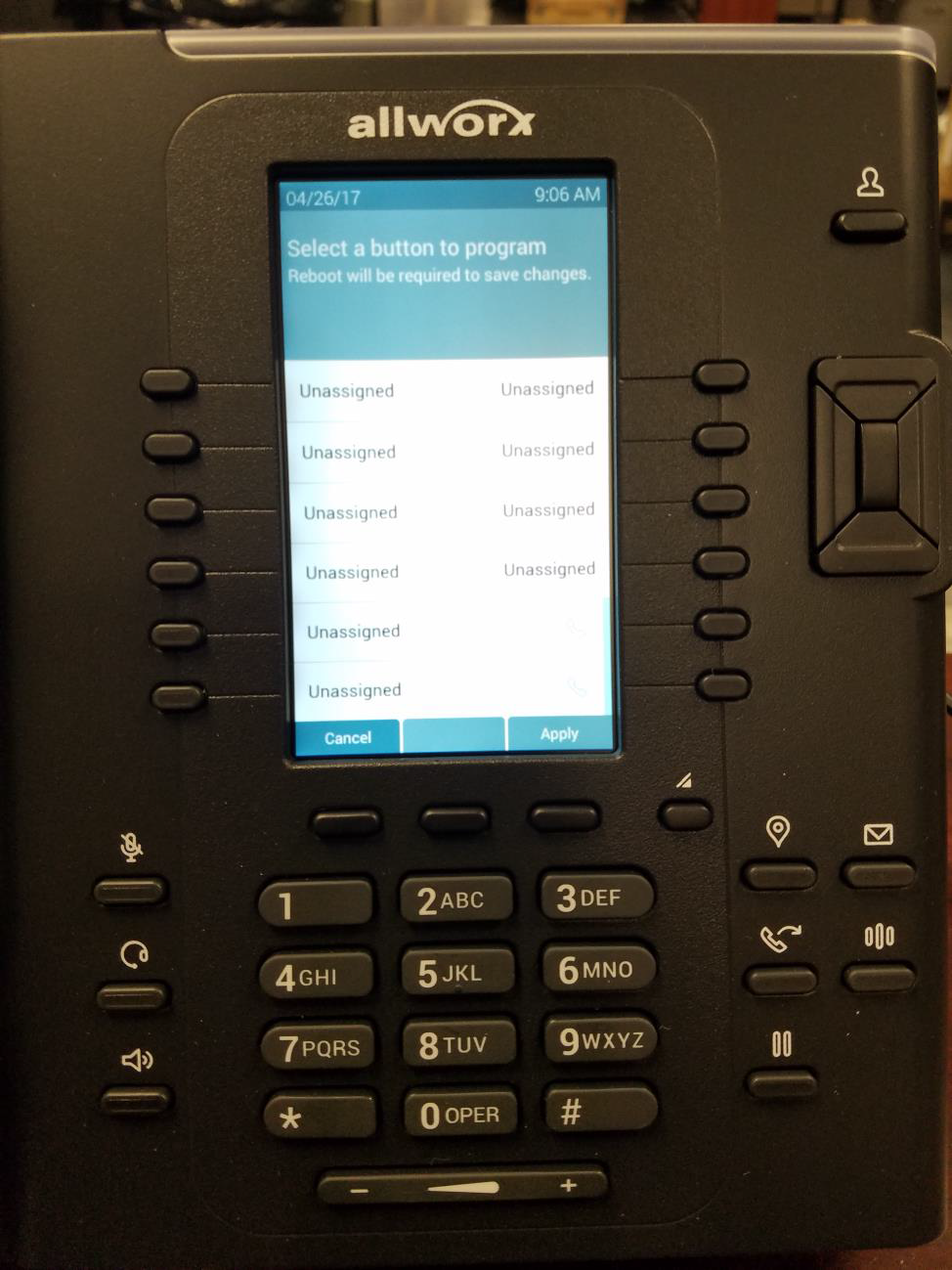 Step 3
Select one of the ‘Unassigned’ buttons.
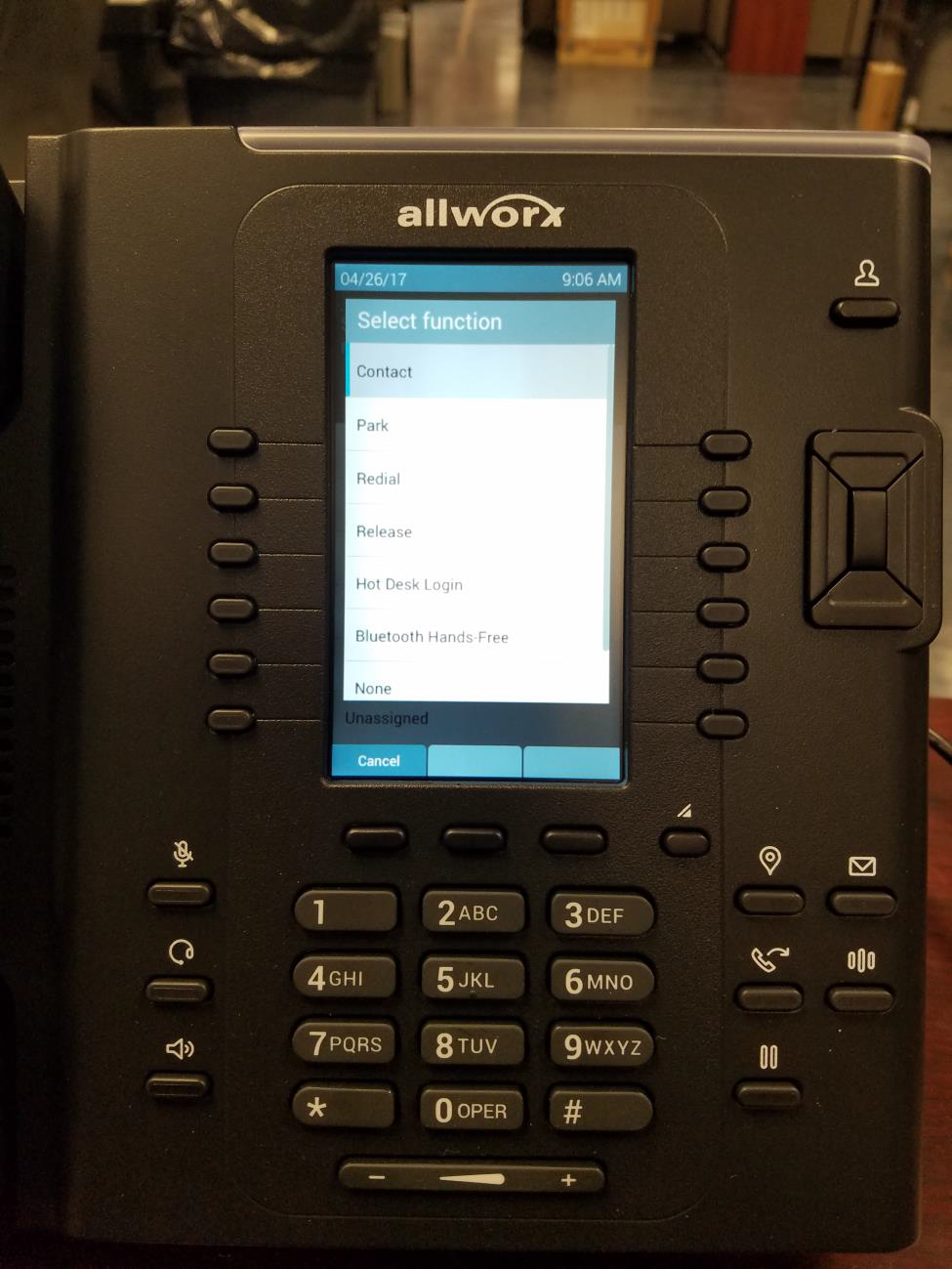 Step 4
Double check that ‘Contact’ is highlighted and press the center button on the Directional Pad.
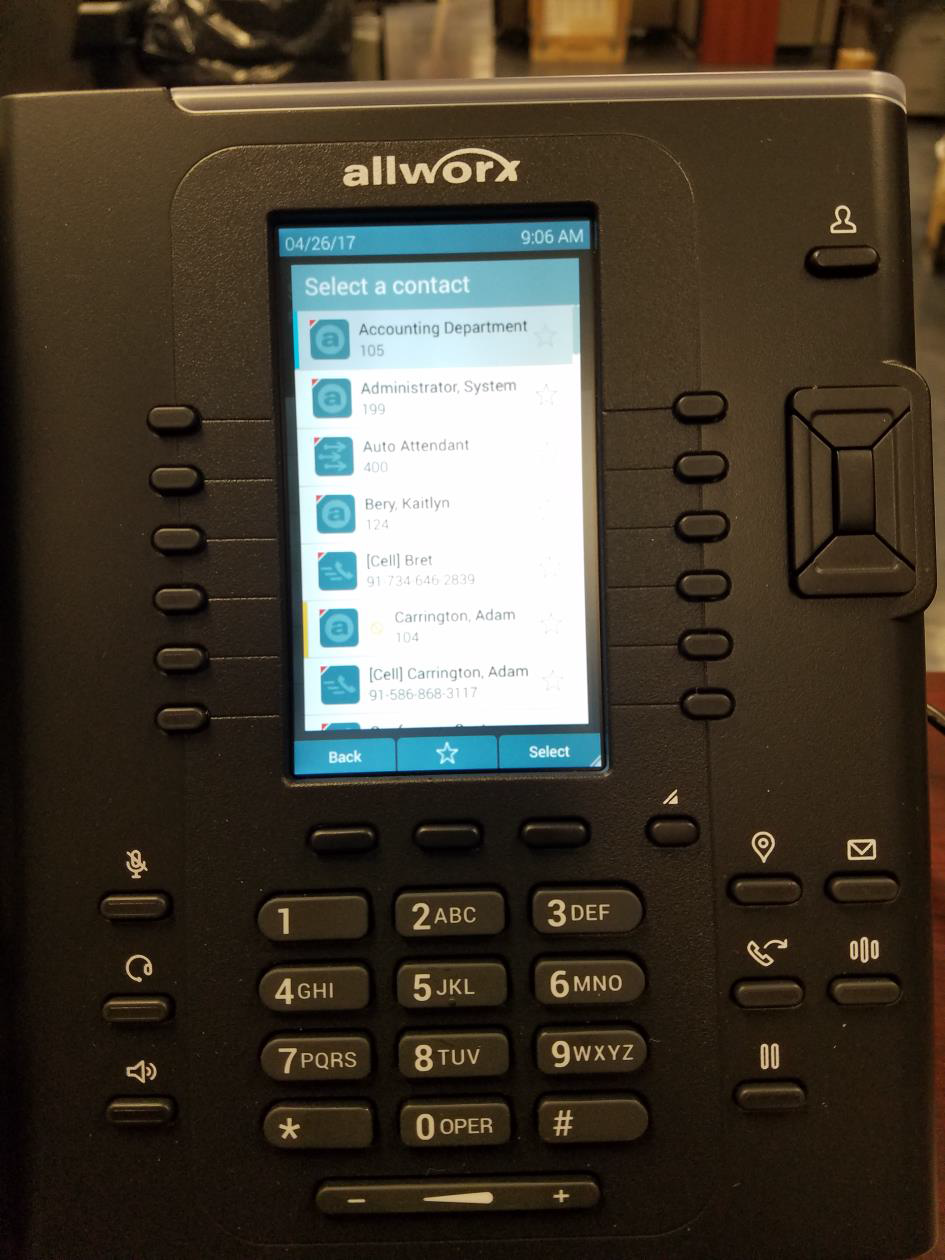 Step 5
Press the additional soft keys button.
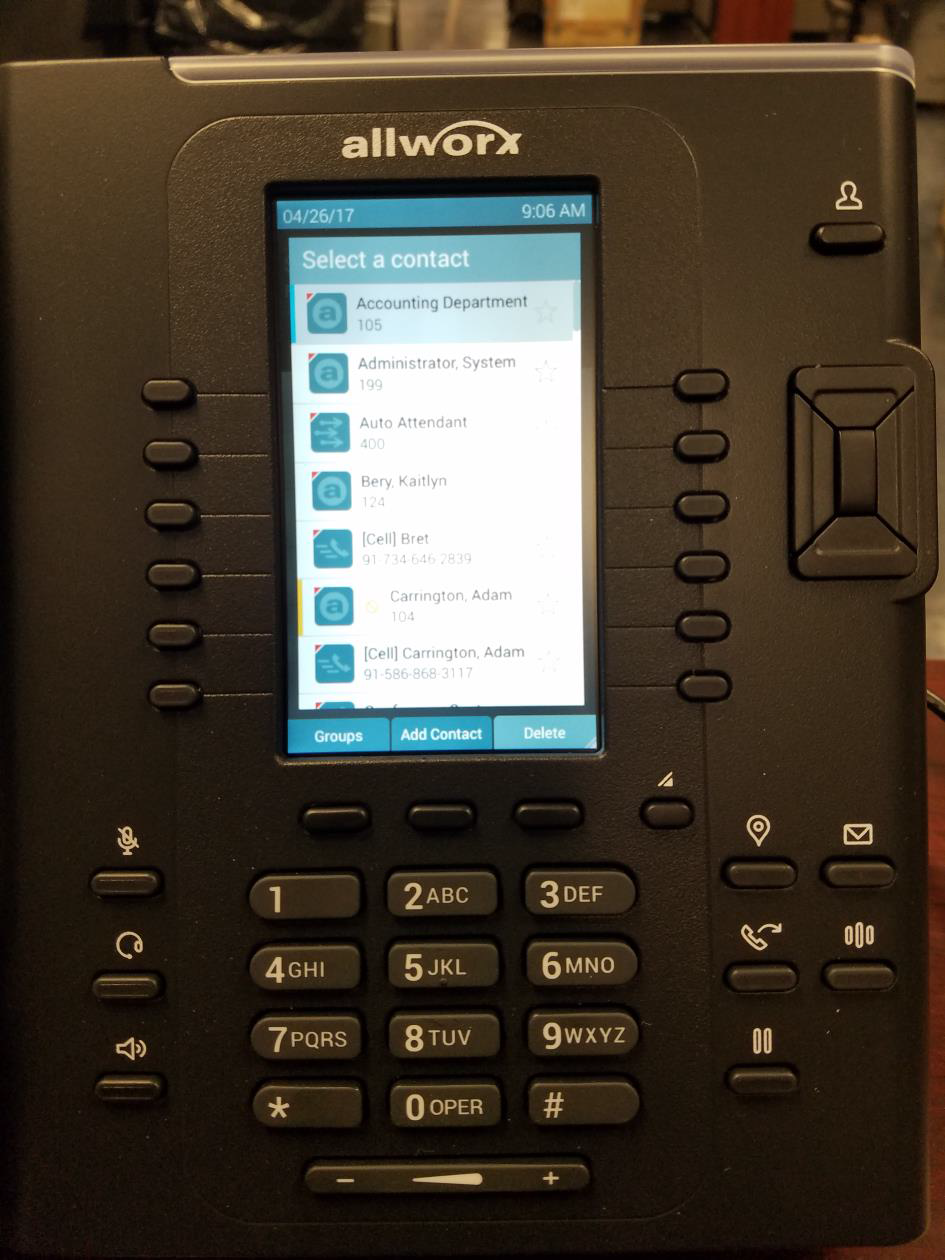 Step 6
Press ‘Add Contact’ button.
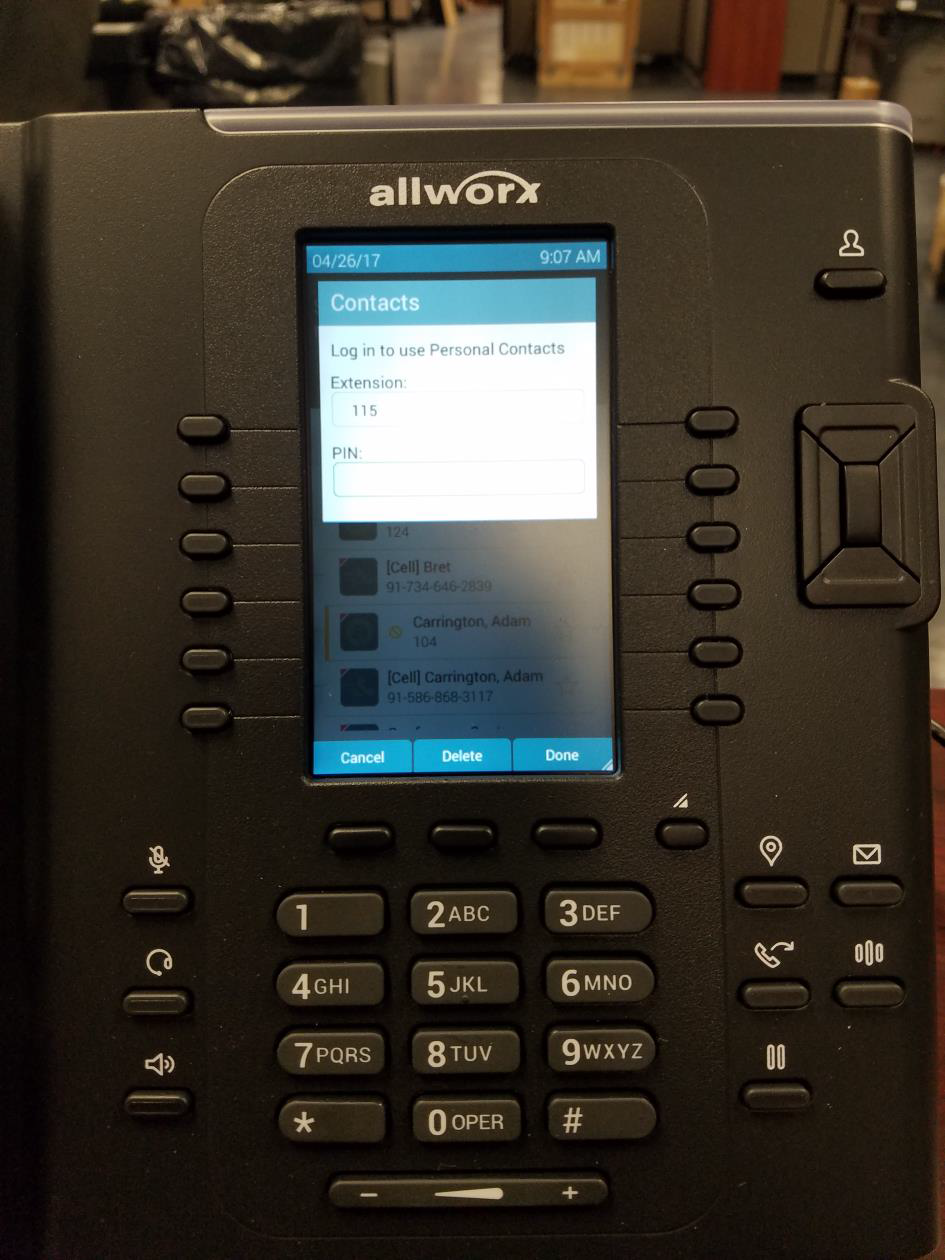 Step 7
Enter in your voicemail pin then press ‘Done’.
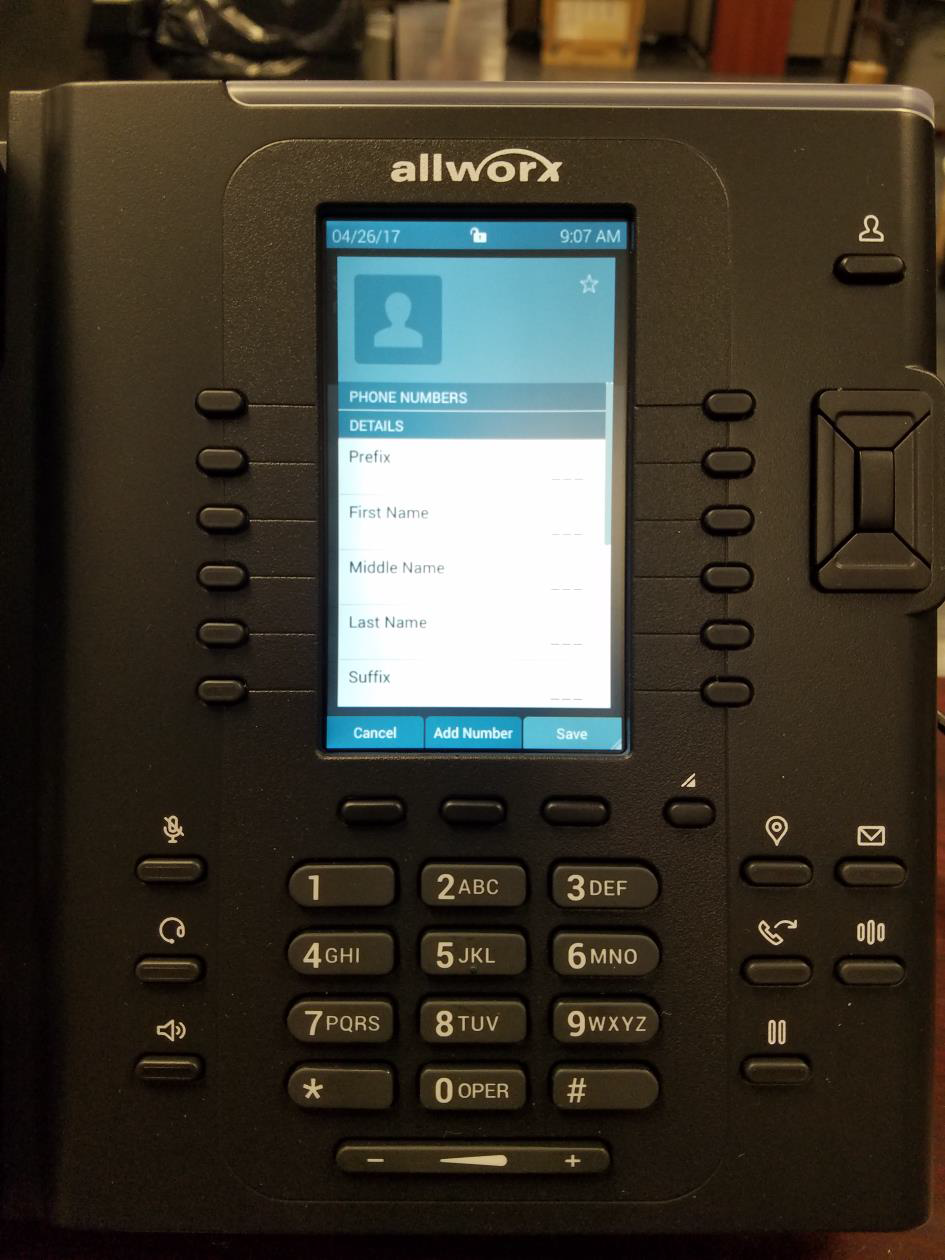 Step 8
Press ‘Add Number’ button.
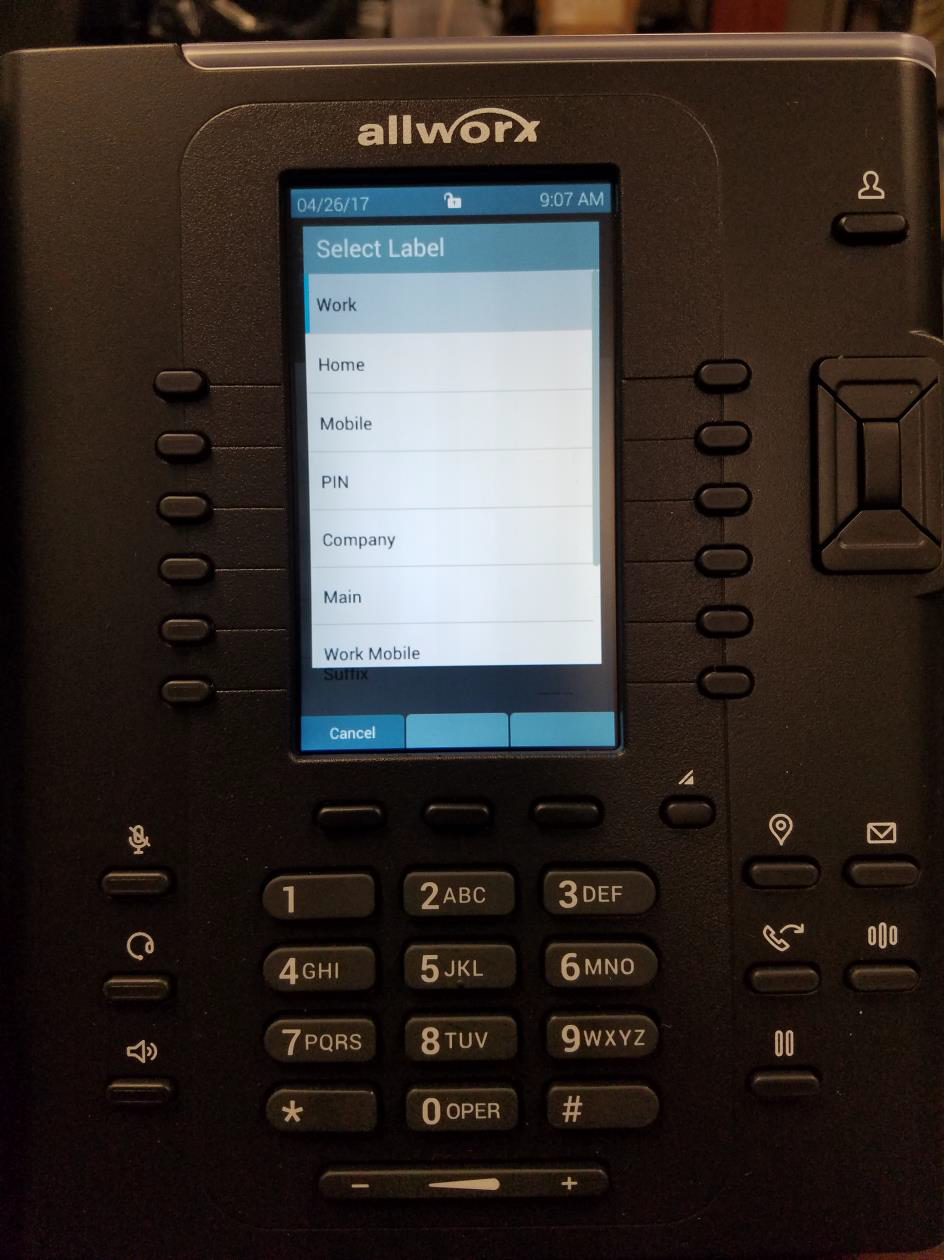 Step 9
Select the type of number you wish to add using the directional pad.
Step 10
Enter the phone number.
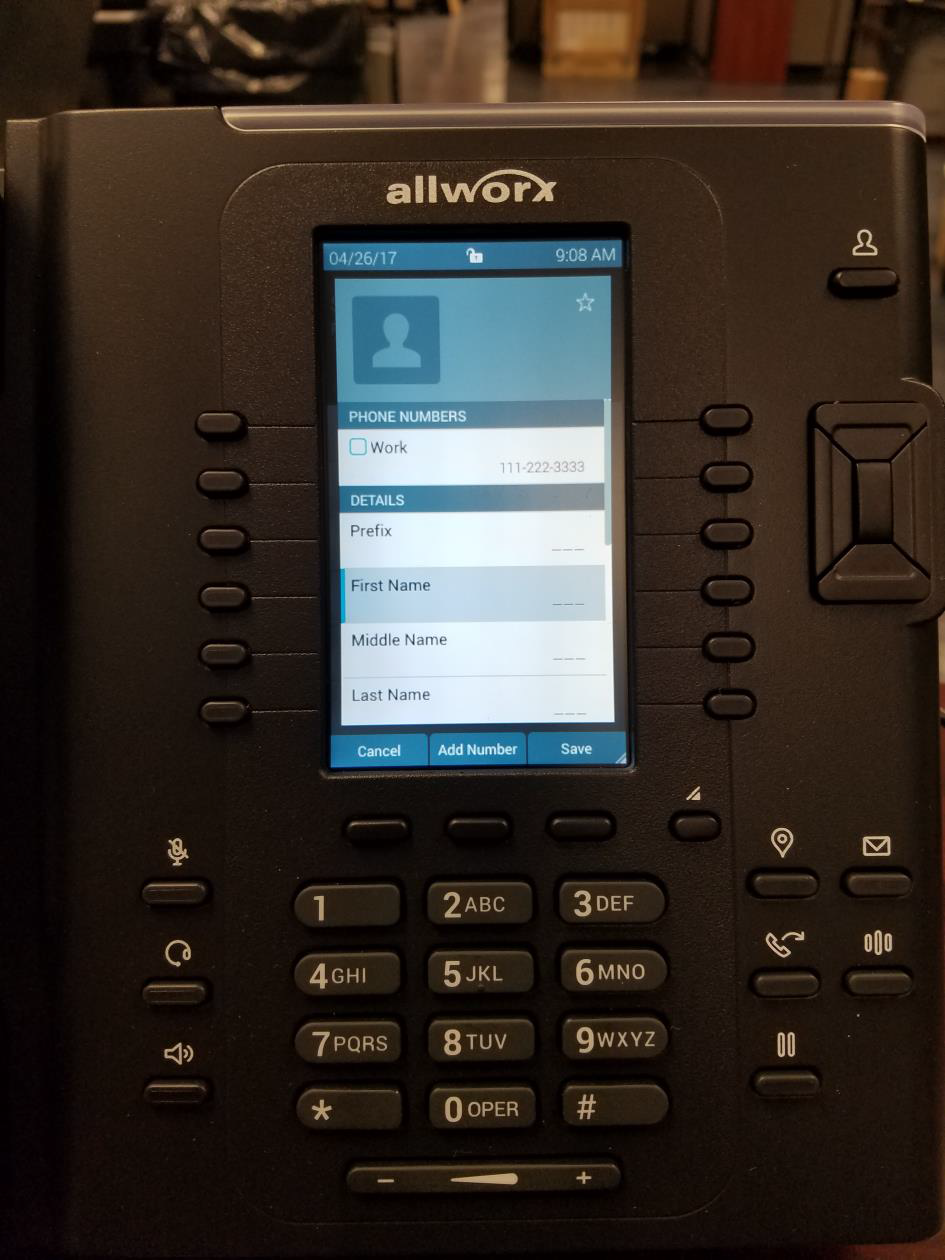 Step 11
Use the directional pad and number keys to enter in any additional information into the contact. 
(First Name, Last Name, ETC…)
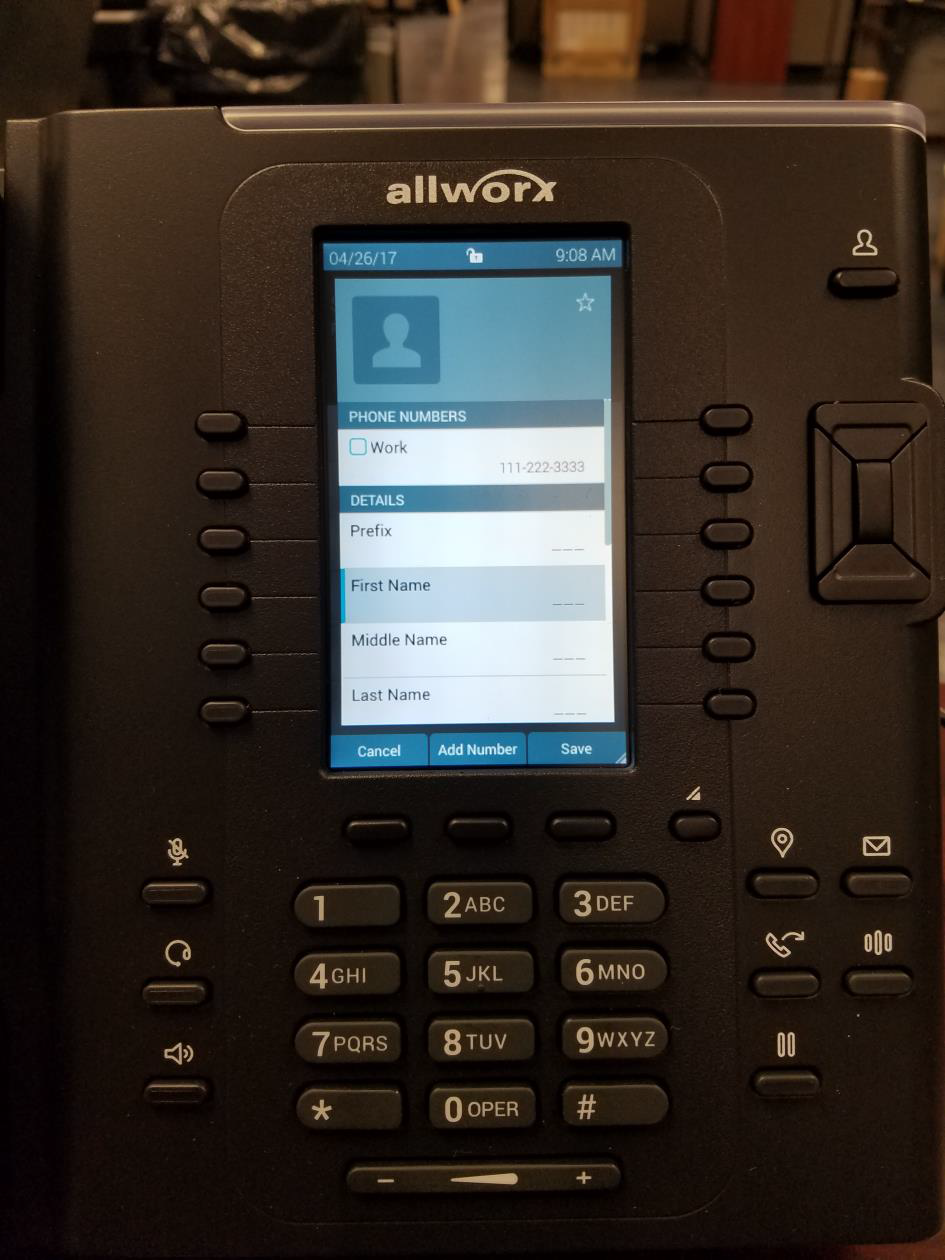 Step 12
Press the ‘Save’ button.
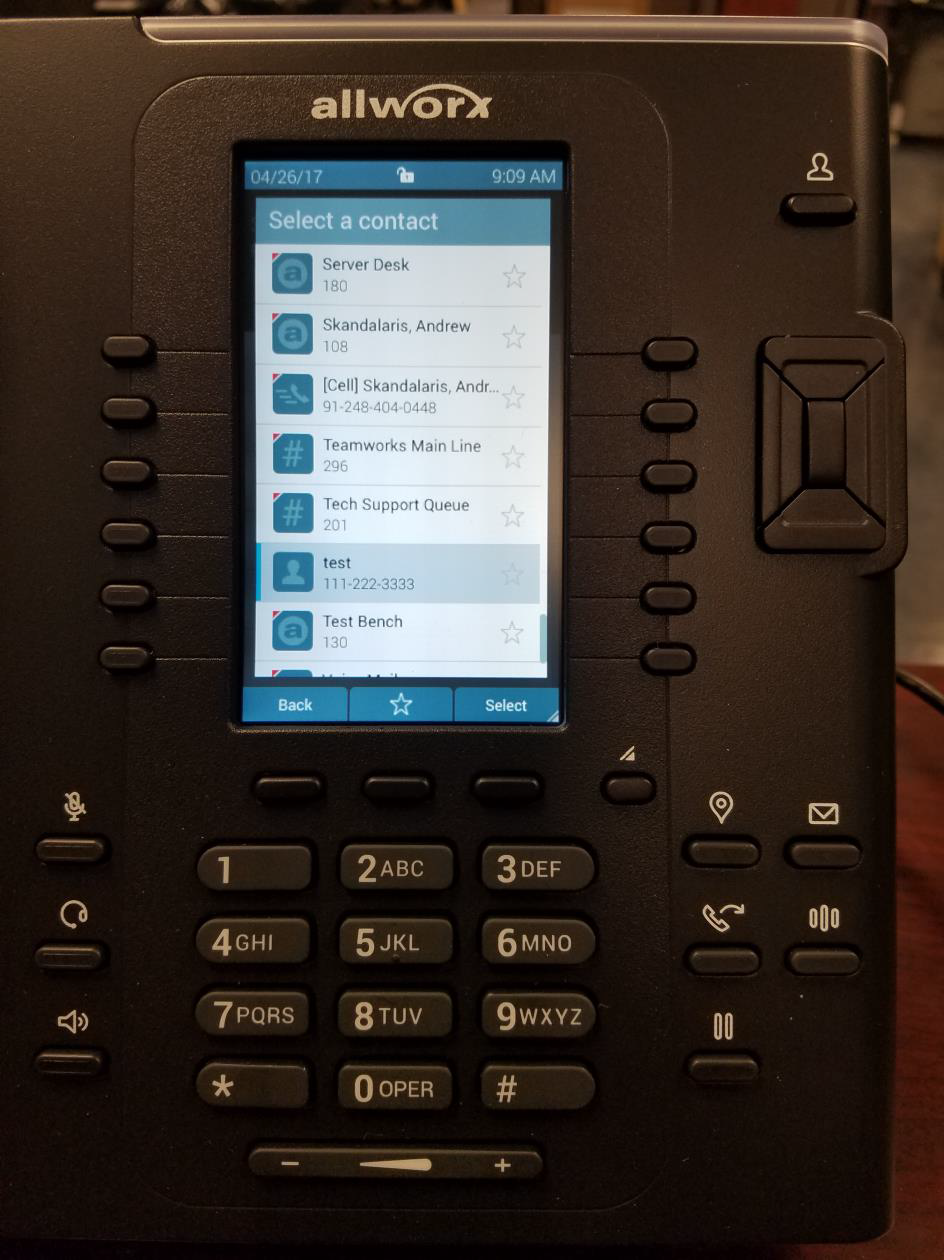 Step 13
Using the directional pad scroll down until you find the contact you just created.
Step 14
Press the ‘Select’ button.
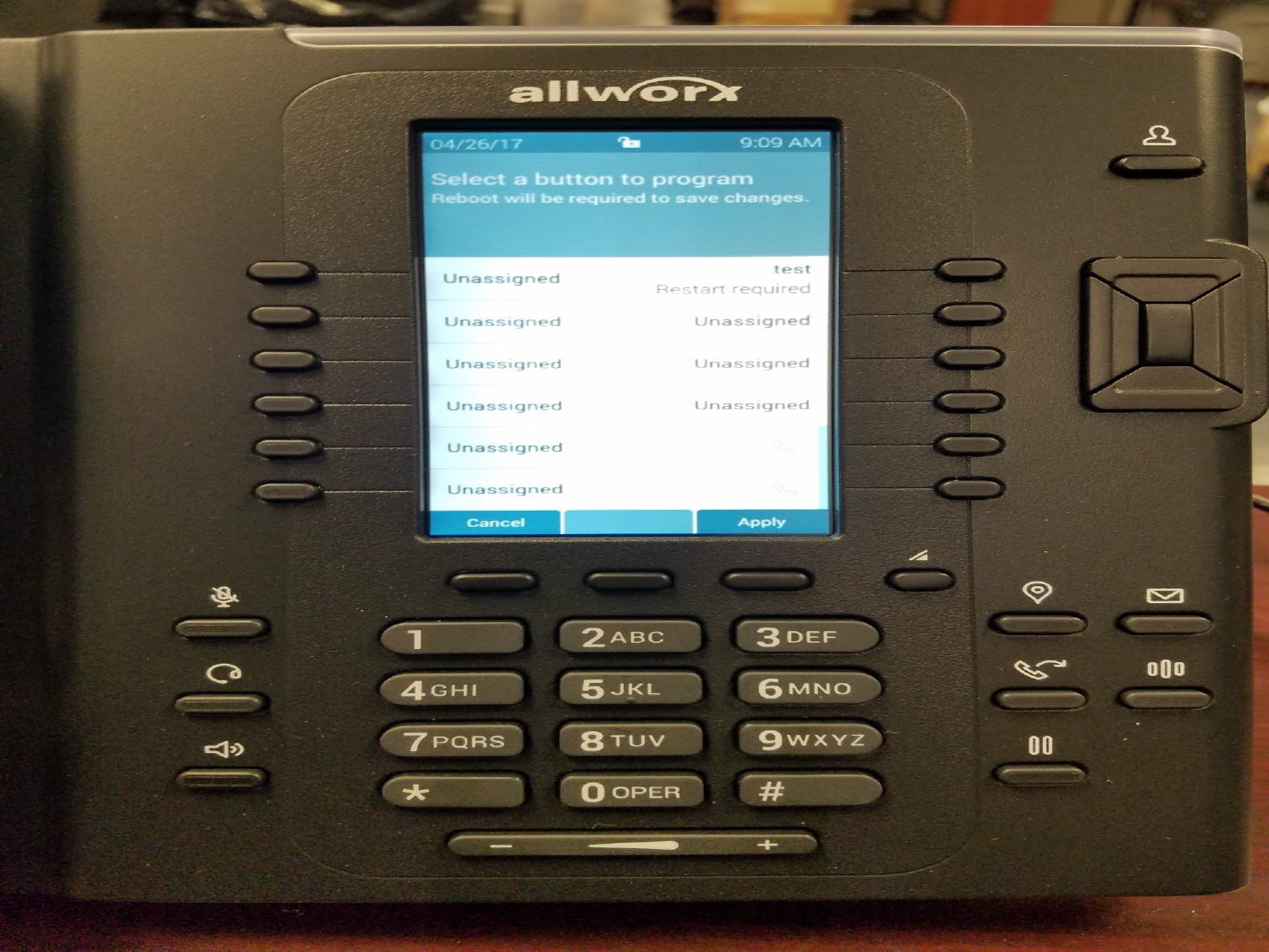 Step 15
You should now see the contact you created as a button. Then press the ‘Apply’ button.
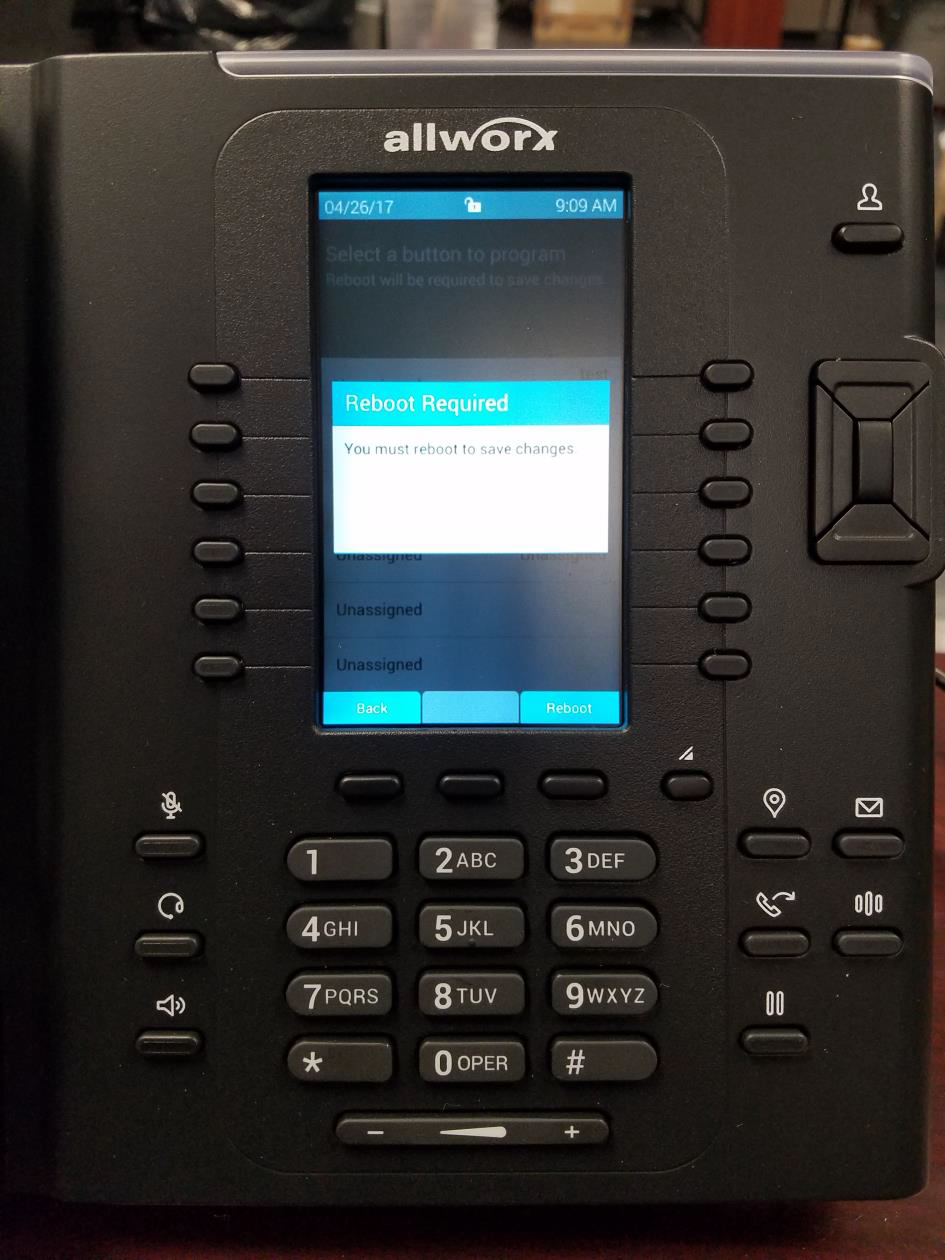 Step 16
Press the ‘Reboot’ button.
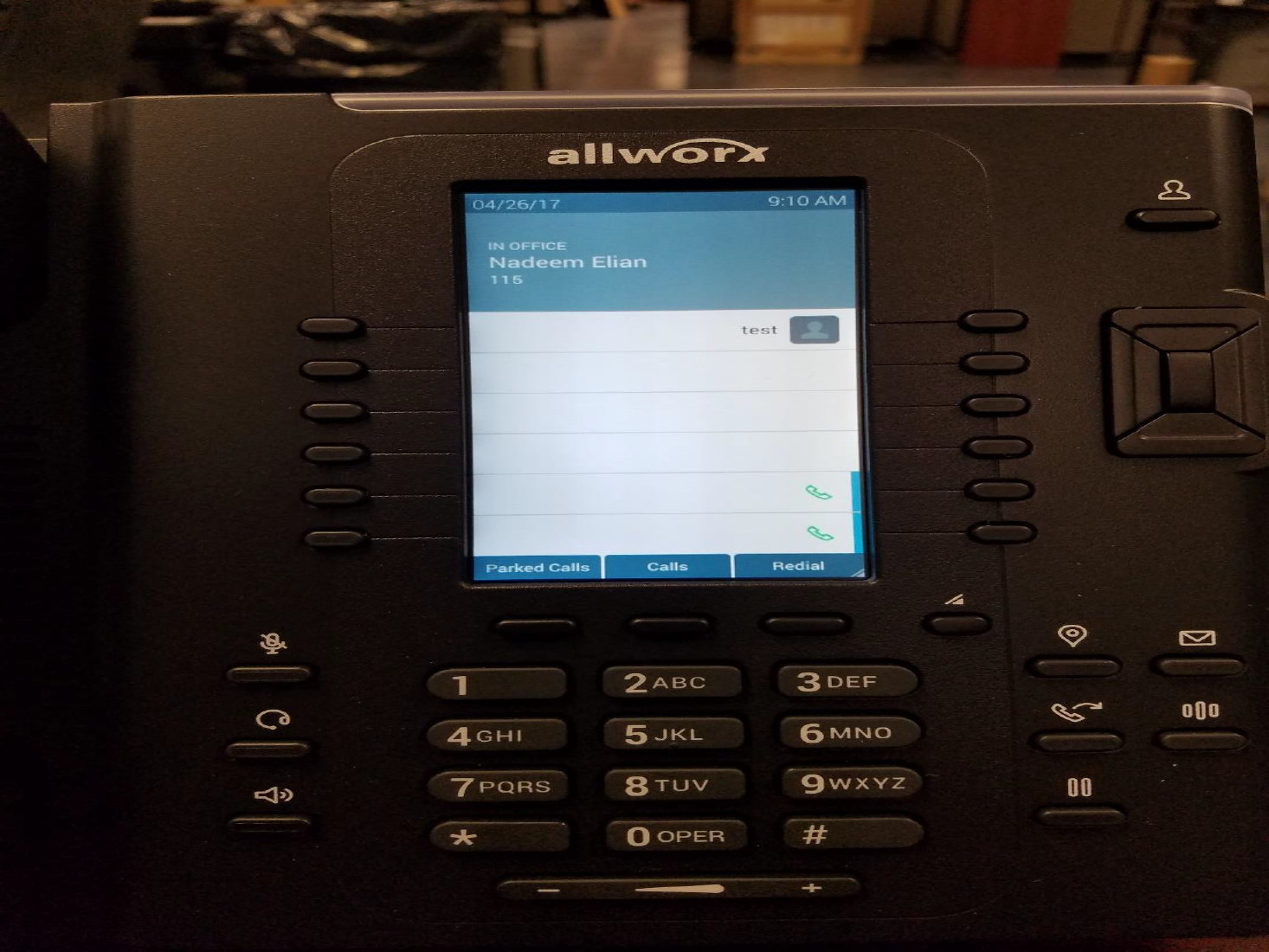 The phone will reboot. 

Once it has come back online you will have your new speed dial setup.
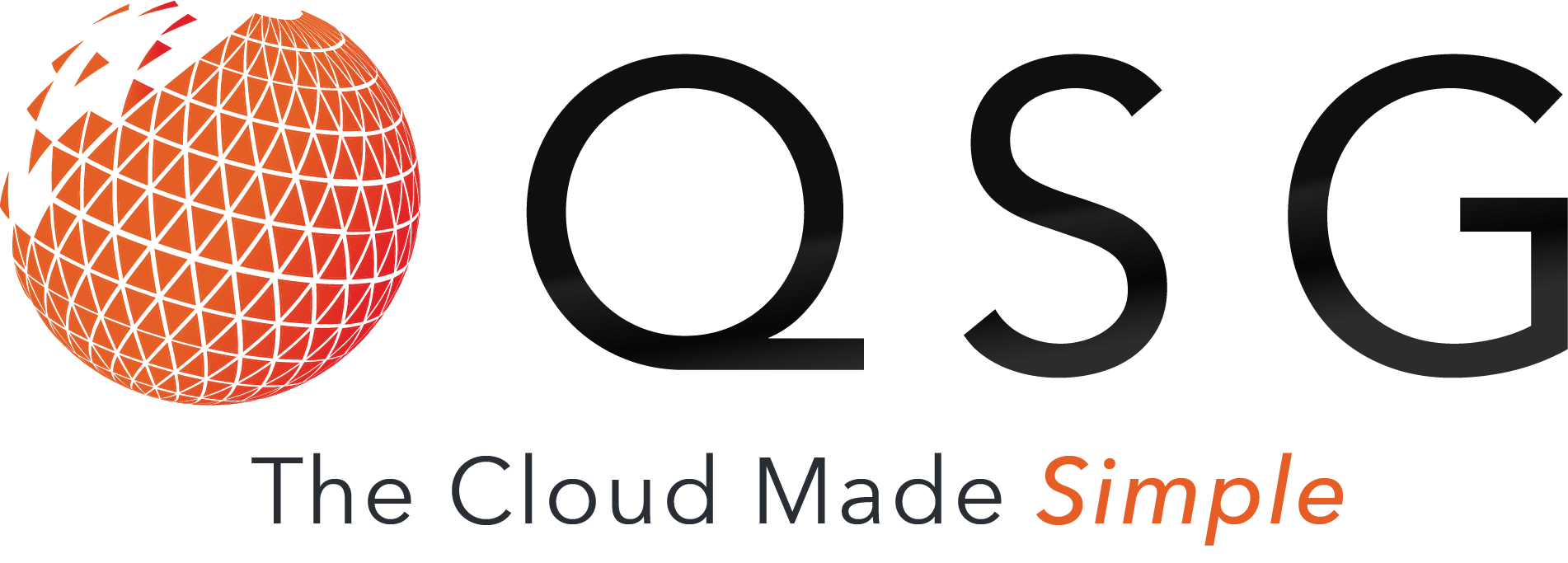 STILL NEED HELP?
support@qsgit.com	248.247.3000	www.qsgit.com